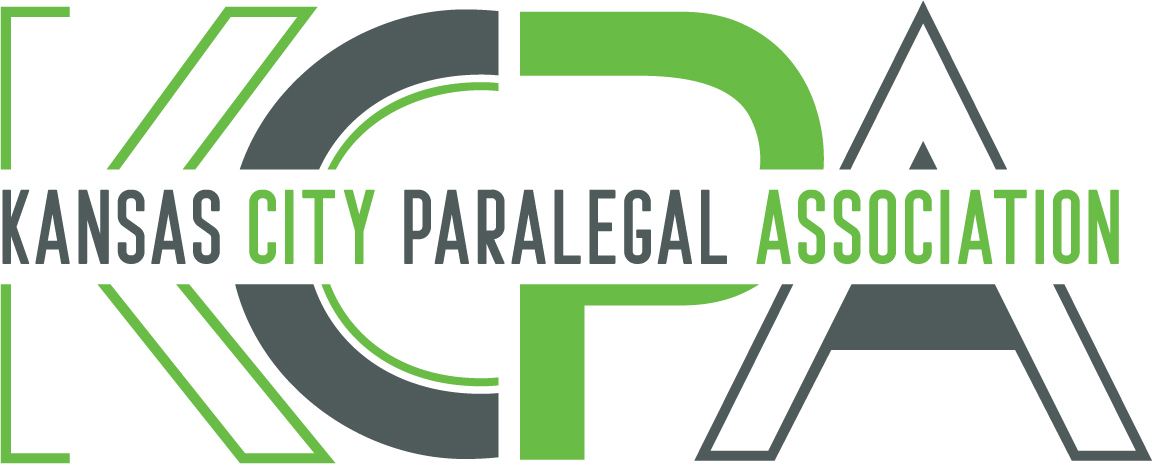 National Federation of Paralegal Associations 2019 Joint ConferenceDenver, CO April 26 -28, 2019
Presentation by: Colleen O’Gorman, Policy Director, 
KCPA Board of Directors
September 11, 2019
MISSOURI BAR ASSOCIAITON
“A paralegal is a person who is qualified through education, training or experience to perform legal work under the direction and supervision of an attorney.”
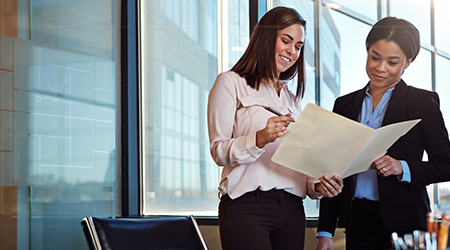 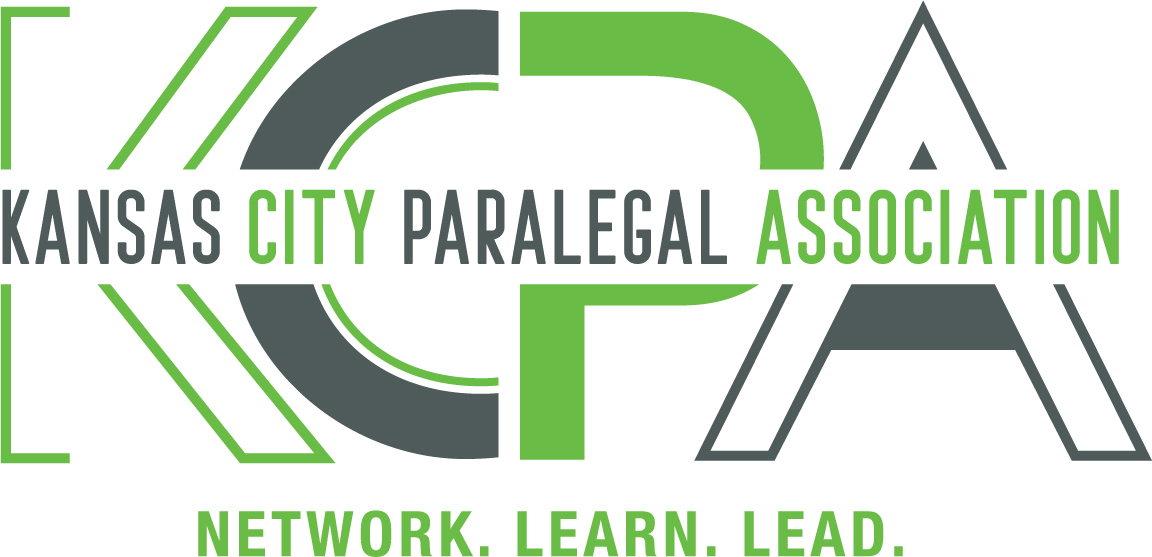 PARALEGAL SCHOOL/PROGRAMS – Professional Development
•ABA approved
•AAfPE – American Association for   	  	 	 Paralegal Education
•The Judge Advocate General’s Paralegal 	 Credentialing Program
•Other
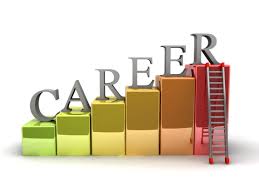 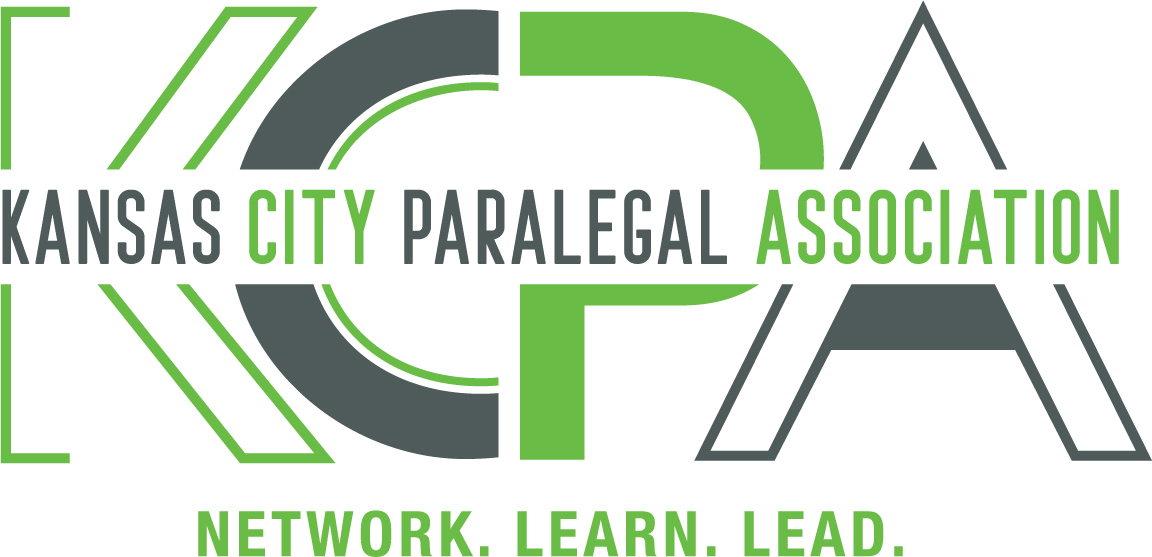 CERTIF * * *
CERTIFICATE
A certificate is awarded upon completion of an educational program.
VS
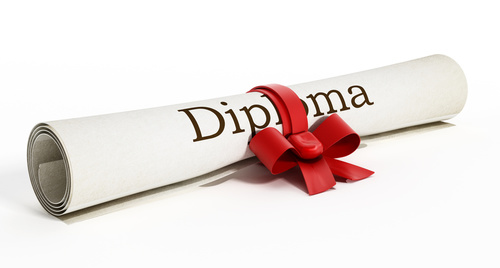 CERTIFIED
A Certified Paralegal, *CRP, has successfully completed an exam or met other requirements of the certifying organization.
* a NFPA award
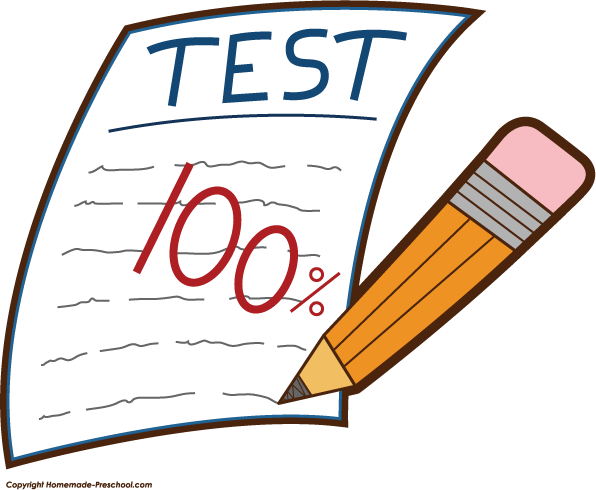 Benefits of Certified or Registered, to  Your Firm and the Community?
Paralegals are a profit center for a firm.
	They increase the efficiency of the legal 	team and firm.
	They enhance the ability to a firm to 	provide more pro bono legal services.
	They help fill the Judicial Gap.
	Consumers want their services.
Paralegal Certified/Regulation/Licensure
WHAT SHOULD KCPA KNOW AND CARE ABOUT?
These are our peers;
	It is the role of a professional organization to raise 
	up local standards.  We must take ownership of this 	task;
	Credibility – ‘Certified’ demonstrates knowledge 	based skills required to pass an exam;
	Makes for a stronger profession and professionals.
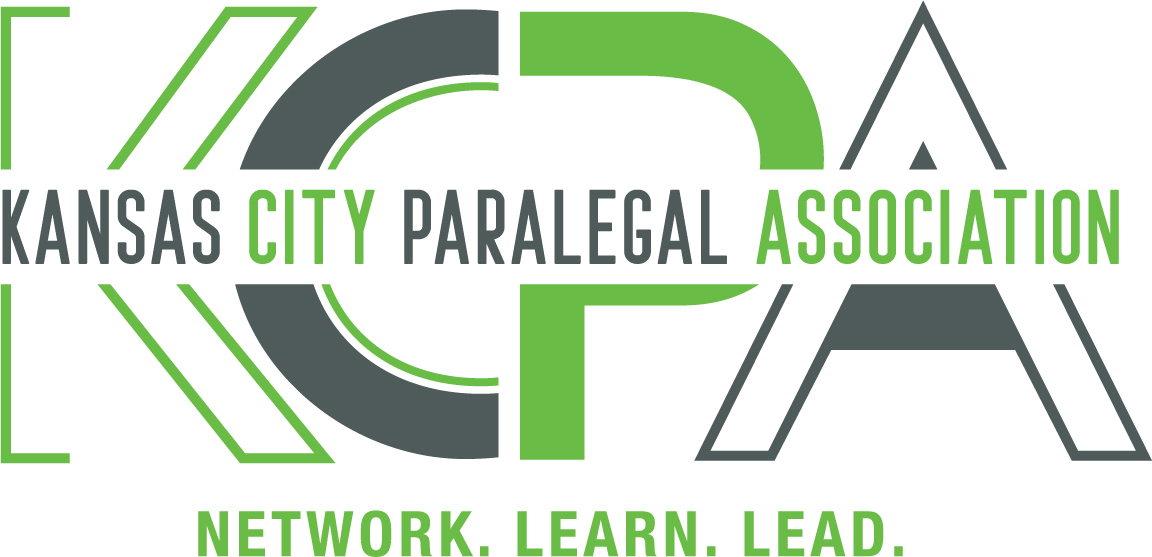 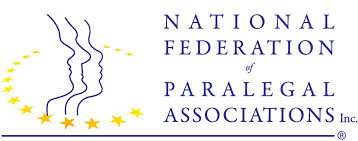 Exams:
National Federation of Paralegal Associations – NFPA
Paralegal Core Competency Exam (PCCE)
Paralegal Advanced Competency Exam (PACE)
You are accountable for your own success . . . Career management requires quality networking, being in the right place at the right time, earning a voice at the table, knowing your unique value proposition and how to use it.

Glenn Llopis, Forbes.com
MARKETING YOUR CREDENTIALS
•Become an expert
•Improve your speaking skills
•Speaking engagements
•Participate in panels, committees, boards
•Write articles or opinion papers
•Network
MARKETING YOUR CREDENTIALS
•Resume
•Linked-In and other social media
•Partner with your firm
•Partner with your Association
•Mentor new Paralegals
eDiscovery
eDiscovery
Important Things We Must Know:
 Model Rule 5.3
 Sanctions are coming
 Missouri and Kansas are 2 of the 36 states that                             	have adopted the Duty of Technology 	 	     		competence
 Education and Certification is available – CED
 Sedona Guidelines
The Judicial ‘Gap’
What is it?
  Who does it effect?
  Where are the solutions?
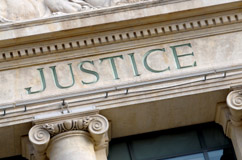 QUESTIONS???
ANYONE, ANYONE???
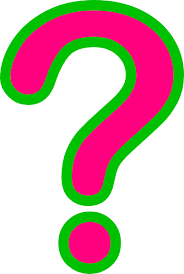 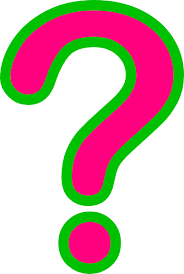 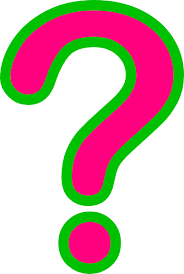 Colleen M. O’Gorman
KCPA Policy Director
Senior Paralegal
Kansas City Public Schools – Legal Services
cogorman@kcpublicschools.org